The 17th International Symposium 
on IgA Nephropathy
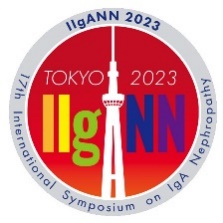 ＣＯＩ disclosure　presenter： ●● ●●, *●●●●(*Representative)
I have no relevant financial relationship to disclose any COI for this research presentation within the period of 36 months.
[Speaker Notes: Form 1-A]